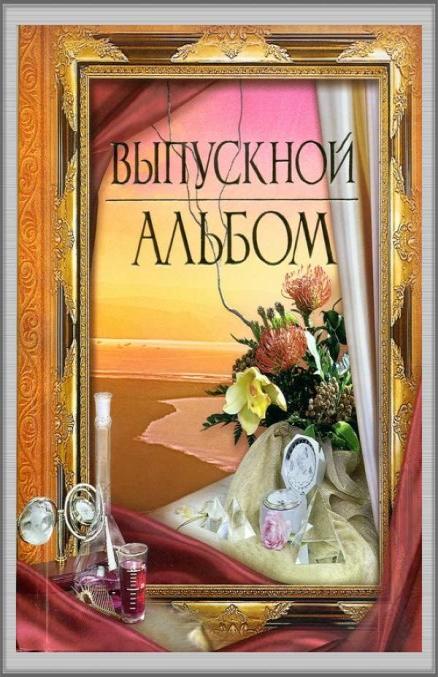 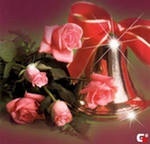 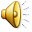 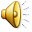 2011 год
ГОУ СПО Колледж ландшафтного дизайна № 18 , подразделение 2
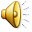 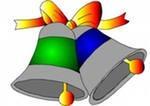 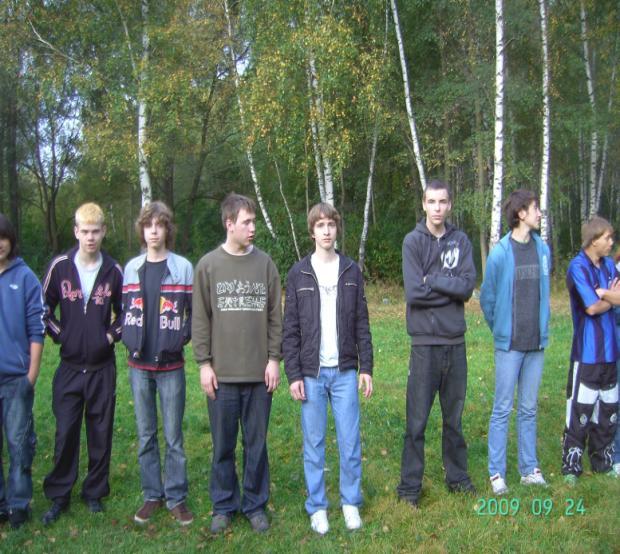 Физкультура
Отличный 
предмет
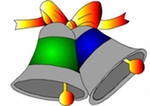 Только звякнет на любимый наш урок звонок —И учитель физкультуры 
на пути,Выбегаем мы из класса 
со всех ног,И попробуй ты 
нас только догони.Ну, подружка верная, физкультура древняя,Стать стройнее помоги,Сделать ноги крепкими, 
а движенья — меткими, Виктор Николаевич, 
нам, помоги!
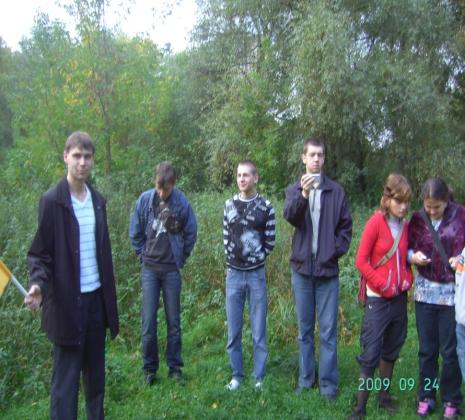 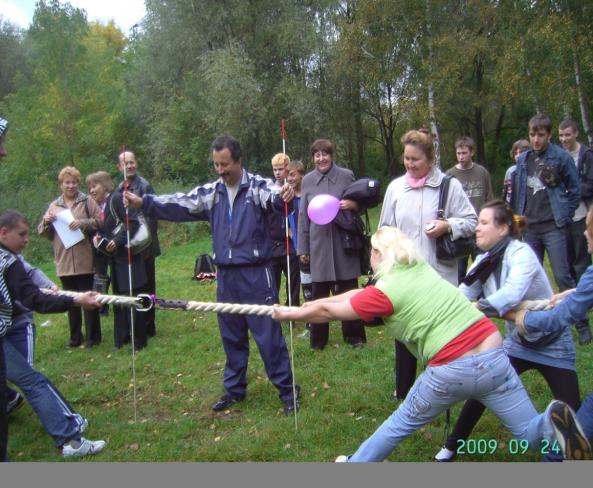 Отжимания, борьба, прыжки с шестом.
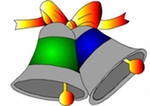 Честь колледжа 
для нас важнаНа городских соревнованьях
В армрсреслинг 
взяли приз с рывка
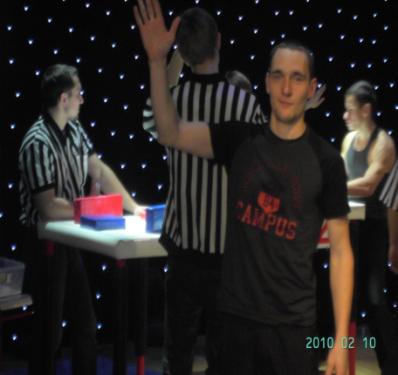 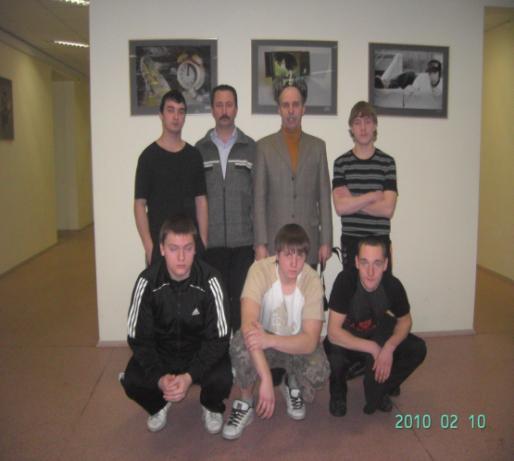 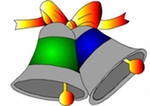 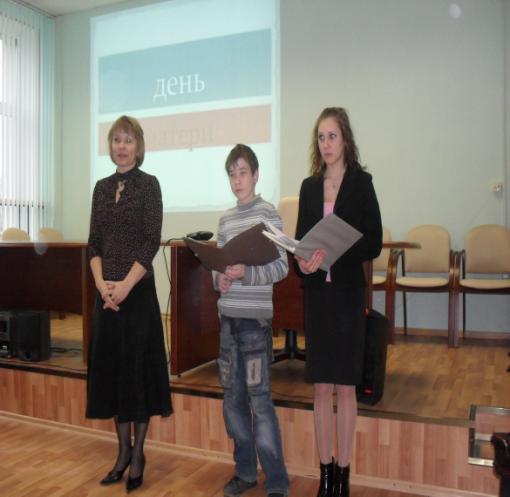 Но вновь, как в юности, тревожитОчередного дня приход,Любой урок, любая встречаВсех вкладов на земле ценней,Ведь каждый школьный миг отмеченНеповторимостью своей.
Да, повесть о колледже подходит к развязке,Дописаны главы, досмотрены сны.Уже, не надеясь 
на чьи-то подсказки,Мы сами решить 
все задачи должны.Не каждая тропка окажется гладкой,Не все испытания 
будут легки,И жизнь перед нами лежит, как тетрадка,В которой пока еще 
нет ни строки.
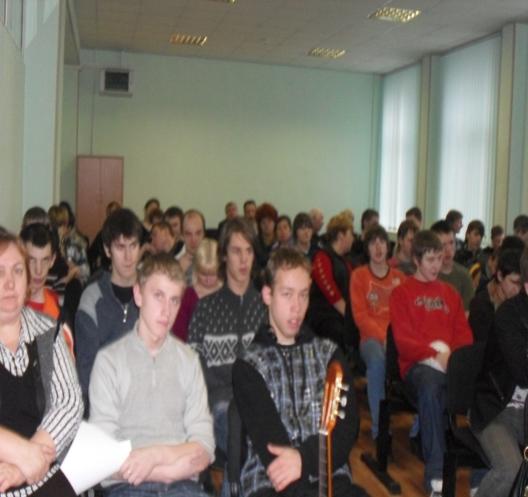 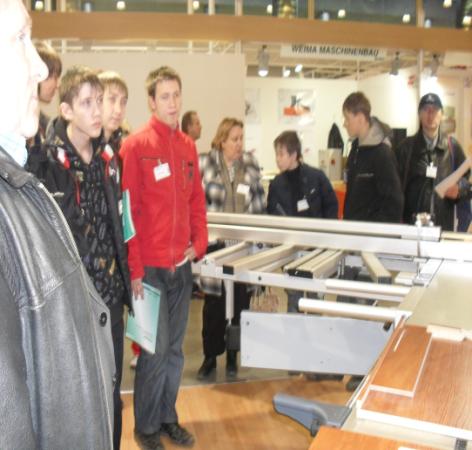 Мы  столяры  
и плотники, И с инструментами на «ты»,Прекрасные работникиЗакрутим гайки 
и болты.
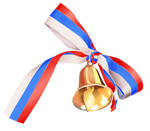 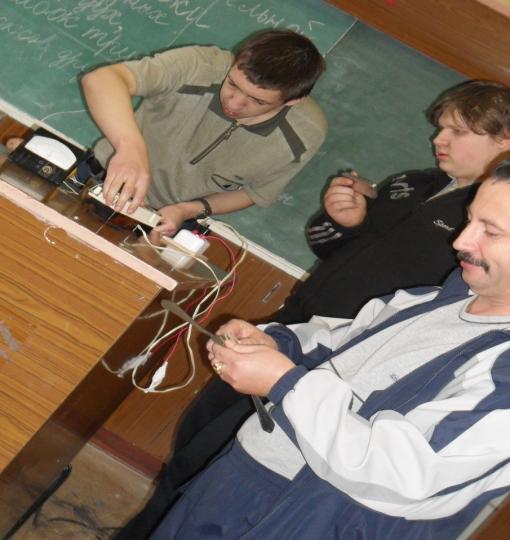 Мы так Вам благодарны
              Совсем еще недавно
              И знать не знали мы:
              Ни Джоуля, ни Ома,
              Ни Ленца, ни Кулона
              И вот нам 
все знакомо.
              Спасибо от души!
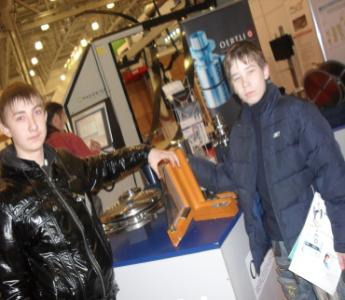 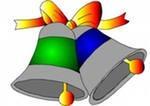 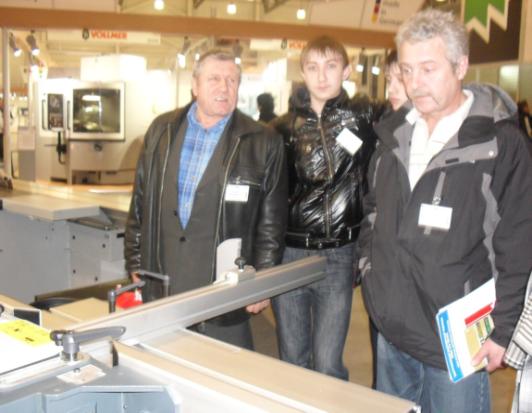 Пришел, увы, для нас прощальный час,И время выбирать
 свои дороги...Беспечное время 
останется здесь,Взрослая жизнь 
вас ждет за порогом!
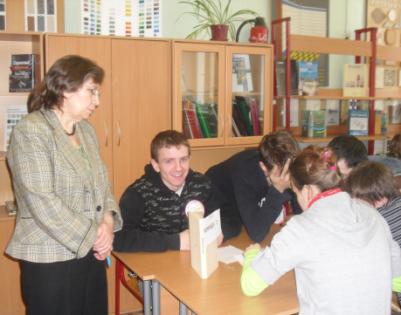 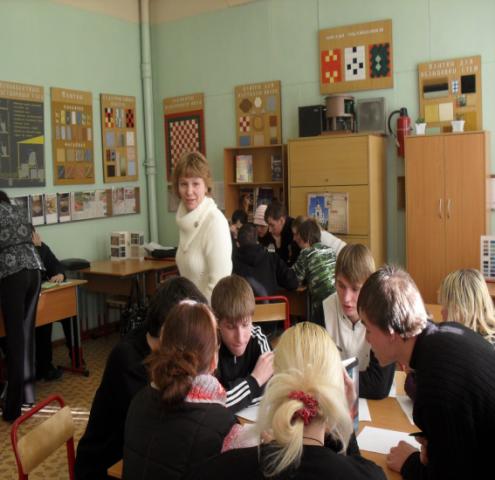 Педагоги все прекрасны.Каждый чем-то 
да хорош.Мастеров таких 
как ваши  Во всем свете 
не найдешь!
Мазать и клеить
 можем мы  классно,Вы нас научили   легко.Штукатурами мы  будем 
о-го-го!
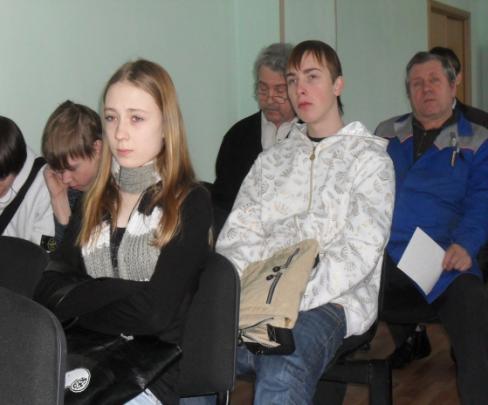 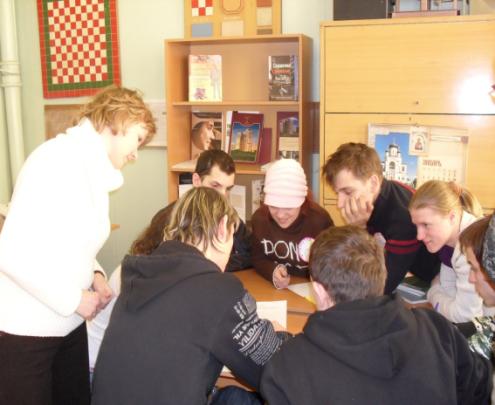 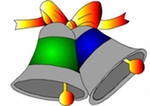 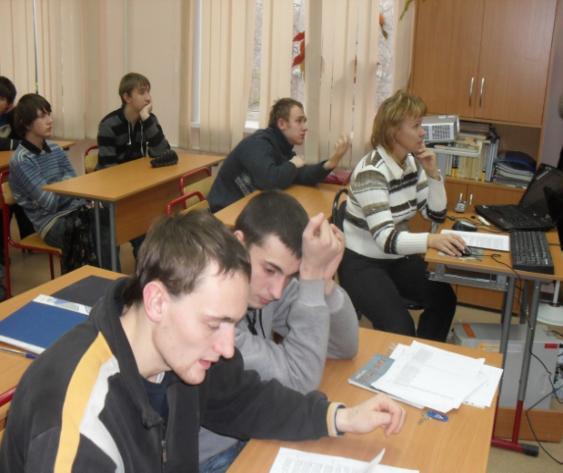 Прозвенел звонок, мы притихли все,
Но учитель зовёт меня прямо
 к доске.
Не спеша, иду, 
про себя бубню,
Как же вспомнить всё?
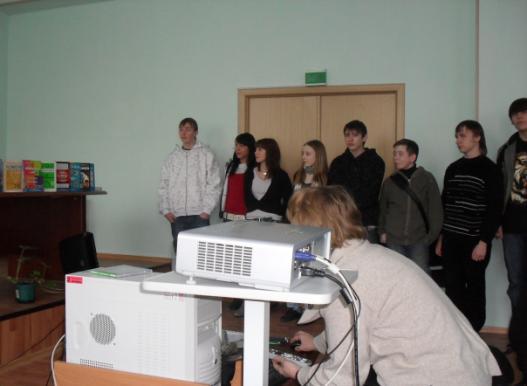 Спецэффектная жизнь, технологий обвал,
              Теле-, видео-   бум, информации масса,
              Перфокарты, компьютер, дисплей, терминал,
              И при этом при всем вы одни перед классом
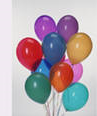 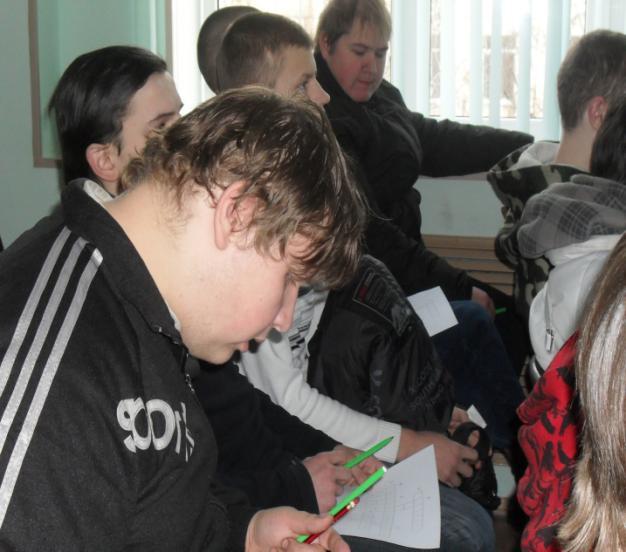 Никогда не жалейте о том, что случилось,Иль о том, что случиться не может уже.Лишь бы озеро вашей души не мутилосьДа надежды, как птицы, парили в душе.
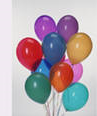 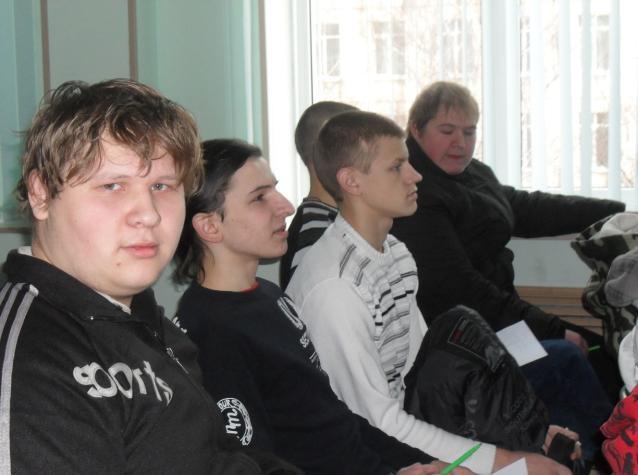 Никогда ни о чем не жалейте вдогонку,Если то, 
что случилось, 
нельзя изменить.Как записку 
из прошлого, 
грусть свою скомкав,С этим прошлым порвите непрочную нить.
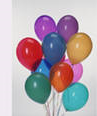 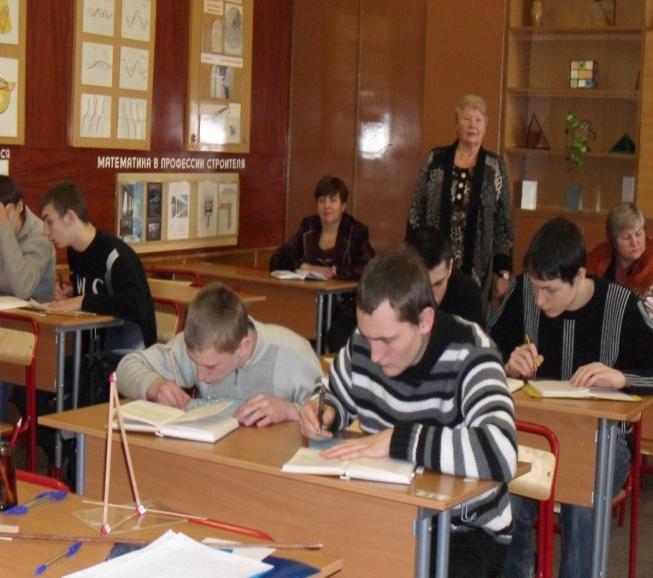 Алгебры основы, 
ох, как тяжелы,
              Но скажем откровенно,
              Нам они милы.
              Кубов и квадратов, всех не перечесть,
              Метод интегралов, точно знаем, есть.
              Знаем, есть трехчлены, функции, нули…
              Столько уравнений, что с ума свели.
              Есть вопросов новых вечный марафон,
              Примите, педагоги, наш земной поклон.
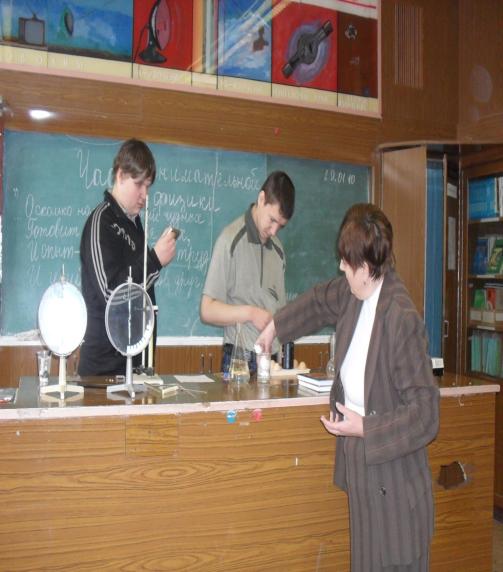 Кто придумал Архимеда
Погружаясь в мокрый мрак
Только двойки, только беды
Подарил он нам, чудак
 
Ну а этот вот Кулон
Сколько нервов портит он
Эти дины, словно льдины
Портят в табеле картину
 
Или, скажем, например,
Этот ваш Ампер
Ставят двойки за так
Кто бы помог
Я же ведь не знаток
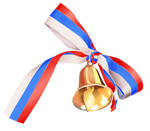 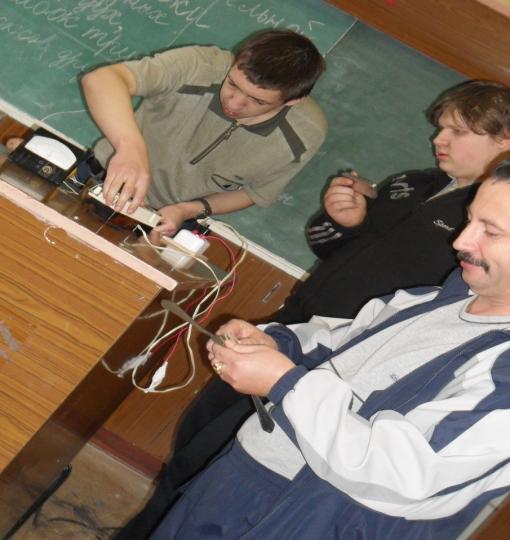 Мы так Вам благодарны
              Совсем еще недавно
              И знать не знали мы:
              Ни Джоуля, ни Ома,
              Ни Ленца, ни Кулона
              И вот нам 
все знакомо.
              Спасибо от души!
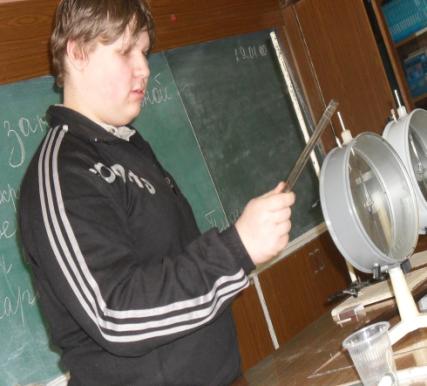 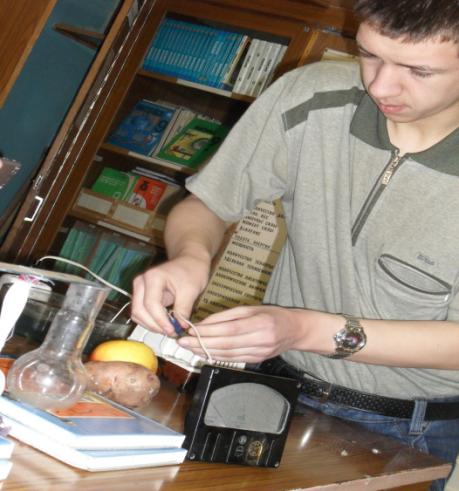 Опылить можем мы все цветы на поляне,И в пробирку налить можем мы Н2О.Островок свой открыть сможем мы в океанеИ по звездам пройти далеко-далеко.
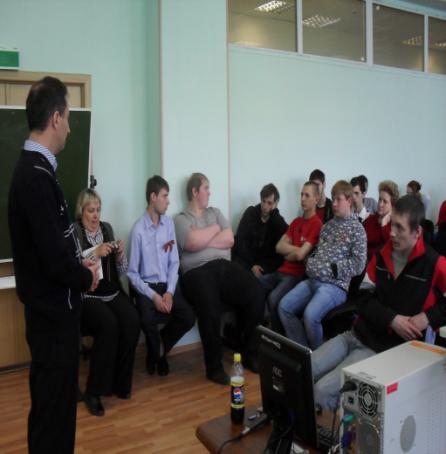 Я русский в школе 
начал изучать,Но ничего не понимать.История — 
моя вторая мать.Но я ее не понимать.Литература — 
моя мать опять,Но я ее не понимать.Когда решил медаль 
я получать,Я быстро, быстро начал пониматьИ благодарность 
вам хочу сказать!
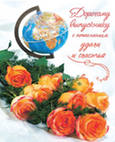 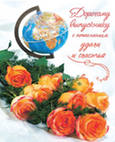 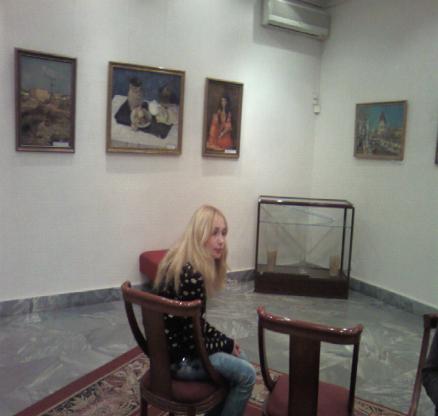 Когда изучишь все глаголы,И к нам придет цветущий май,Не забывай, не забывай 
любимой школы.Своих друзей, учителей 
не забывай!
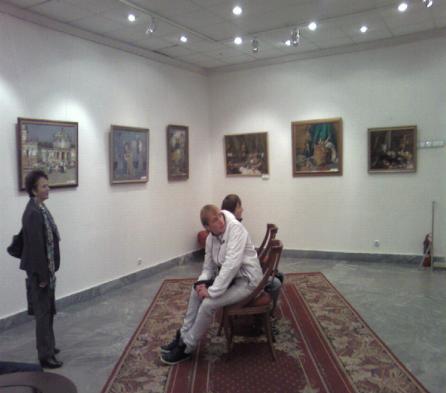 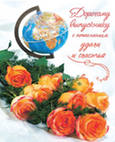 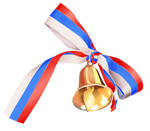 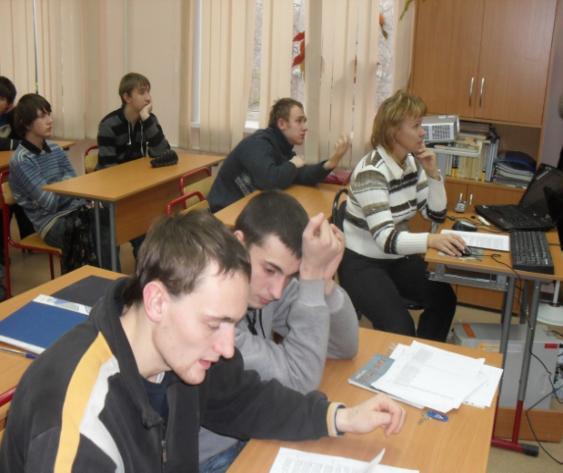 Не забывай, 
как к первой сменеСпешил, 
боялся опоздать,Не забывай, 
как ты порой 
на переменепытался алгебру 
скорей переписать!Не забывай физкабинета,Где двойки ты «хватал» не раз!
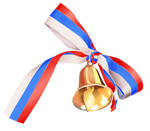 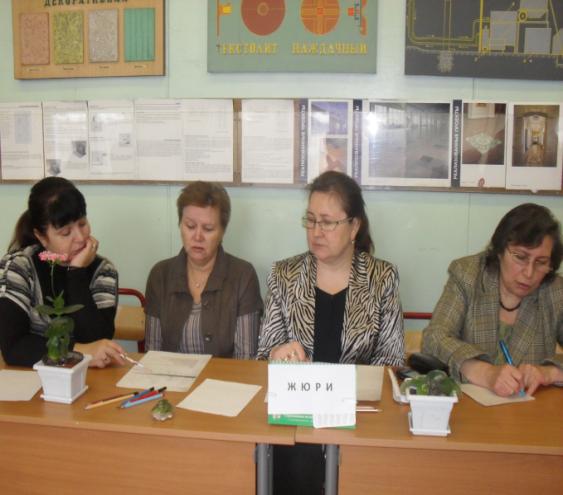 Пришла пора проститьсяС   партой колледжной ,Доской, учебником и классом дорогим.Мы признаемся вам,Что нам немного больноОставить дом,Что стал для нас родным.
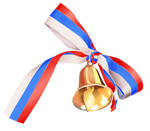 Пролетели годы незаметно - До свиданья, колледж, навсегда! Знай, минуту расставанья эту Ты забыть не сможешь никогда! Воплотить мечту свою старайся И в большую жизнь смелей иди! В дружбу верь, 
в себе не сомневайся - Ждут успех 
и счастье впереди!
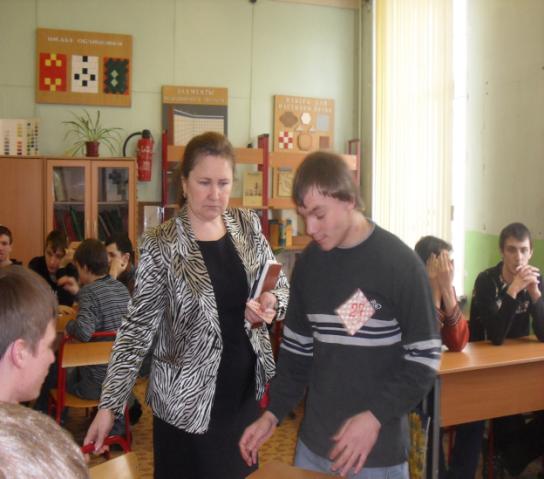 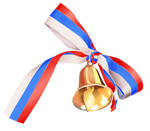 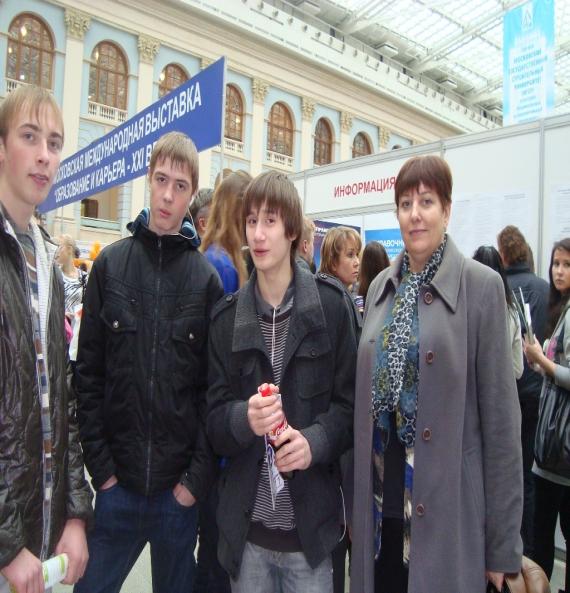 И, словно 
в кинохронике,Мелькнут воспоминания,Как здорово, 
что все 
мы здесьСегодня собрались!
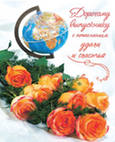 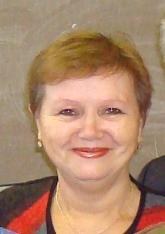 Да разве сердце позабудет 
Того, кто хочет нам добраТого, кто нас выводит в люди
Кто нас выводит в мастера…
Наши учителя!Вам от всей души спасибо!Вечно будет земляВашим трудом красива.Наши учителя!Сердечное вам спасибо!
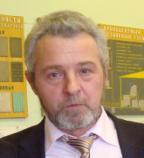 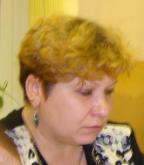 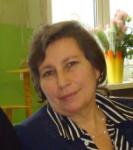 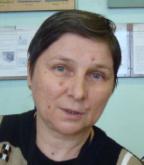 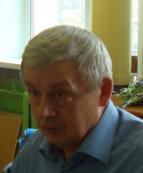 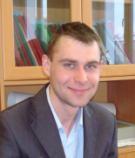 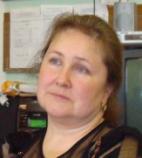 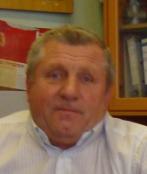 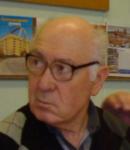 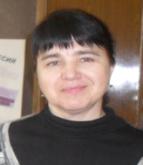 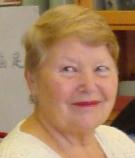 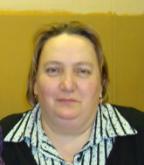 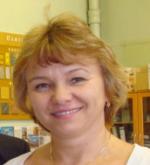 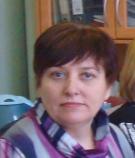 В добрый путь,
 дорогие выпускники


Авторы:
Веревкина М.Е.- преподаватель  спецдисциплин
Карпушкина М.В. – преподаватель  физики, информатики

				2011 год